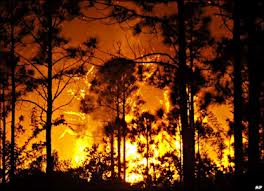 Nouns and noun phrases for description in narrative fiction 

fire

a flash of fire

the irresistible course of the fire

a brief foliage of fire

flames

small flames

the heart of flame

smoke

acres of black and yellow smoke

the dark canopy of leaves and smoke

the wings of the wind
[Speaker Notes: An example of making connections between a grammar feature and how it enhances the writing.
(The context is the chapter in ‘Lord of the Flies’ where the boys inadvertently set the island on fire.)
Many students have been taught ‘to make writing more descriptive’ by adding adjectives. This can lead to over-dependency on the one strategy and not very inspiring writing e.g. ‘The burning hot red fire destroyed the forest.’
The focus here is on building students’ repertoire for writing descriptively in fiction, by drawing attention to the work done by careful choice of single nouns and expanded noun phrases beyond the pattern of adjective+adjective+noun

WRITING TASK: Use any of these examples of single nouns and expanded noun phrases to describe the forest fire – write two or three sentences experimenting with using this vocabulary and the noun phrase patterns in any combinations and adding own words as needed, with the aim of making the noun phrase description in the sentence ‘do most of the work’, e.g:

The canopy of yellow flames unfolded and strung itself between the trees. The irresistible heart of the fire etched an uncontrollable course of destruction. Black smoke devoured acres in a flash.]
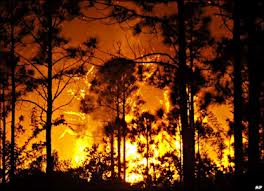 Verbs for description in narrative fiction  

festooned
thickened
stirred
crawled
dividing
increasing
touched
scrambled
rolled
leapt
clung
crept
laid hold
began to gnaw
flapped
swinging
flaring
[Speaker Notes: Another common student ‘strategy’ for writing descriptively is to ‘add more adverbs’. They may not be needed at all – well-chosen verbs are descriptive in themselves, as the examples from ‘Lord of the Flies’ show.
What view of the fire is created through these verb choices?
Review the writing you’ve just done – can you replace any of your verbs with these? 

Thinking carefully about noun phrase and verb choices, draft a short paragraph describing the spread of the fire.
Swap with partner – evaluate - which verb/noun phrase choices do most work/work well, i.e. help the reader to visualise the fire and appreciate how fierce and fast-moving it is?]
Smoke was rising here and there among the creepers that festooned the dead or dying trees. As they watched, a flash of fire appeared at the root of one wisp, and then the smoke thickened. Small flames stirred at the trunk of a tree and crawled away through leaves and brushwood, dividing and increasing. One patch touched a tree trunk and scrambled up like a bright squirrel. The smoke increased, sifted, rolled outwards. The squirrel leapt on the wings of the wind and clung to another standing tree, eating downwards. Beneath the dark canopy of leaves and smoke the fire laid hold on the forest and began to gnaw. Acres of black and yellow smoke rolled steadily toward the sea. At the sight of the flames and the irresistible course of the fire, the boys broke into shrill, excited cheering. The flames, as though they were a kind of wild life, crept as a jaguar creeps on its belly toward a line of birch-like saplings that fledged an outcrop of the pink rock. They flapped at the first of the trees, and the branches grew a brief foliage of fire. The heart of flame leapt nimbly across the gap between the trees and then went swinging and flaring along the whole row of them. Beneath the capering boys a quarter of a mile square of forest was savage with smoke and flame. The separate noises of the fire merged into a drum-roll that seemed to shake the mountain.        
 
                                           From Lord of the Flies by William Golding
[Speaker Notes: Read the extract from Lord of the Flies and highlight some of the noun phrases used. What different patterns can you see? How many different synonyms for ‘fire’ are there?
Examples: pre-modifying with determiners and adjectives : small flames stirred…; one patch touched…; another standing tree.
Post-modifying with a relative clause: the creepers that festooned the dead or dying trees; birch-like saplings that fledged an outcrop of the pink rock.
Post-modifying with simile: the flames, as though they were a kind of wildlife…
Golding here uses noun+of+noun patterns a lot: a flash of fire; the wings of the wind; a brief foliage of fire; acres of smoke; the heart of flame; the dark canopy of leaves and smoke.; the separate noises of the fire. Why do we think this choice has been made? Read these phrases aloud to hear their distinctive rhythms. Do the rhythms help create a serious, ominous tone? 

Read the extract again and highlight some of the lexical verbs used, in their context. Can you sort them into those denoting slower movement and those denoting faster movement ? How does Golding use these kind of contrasts to chart the spread of the fire? 
Golding compares the fire to a creeping jaguar and to a leaping squirrel. Which of the verb choices most suggest that the fire is a living creature?]
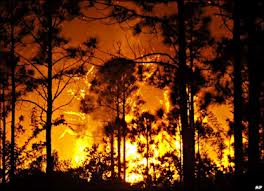 Verbs for description in narrative fiction  

festooned
thickened
stirred
crawled
dividing
increasing
touched
scrambled
rolled
leapt
clung
crept
laid hold
began to gnaw
flapped
swinging
flaring
[Speaker Notes: Re-read your descriptions of the forest fire.
Can you strengthen your choice of lexical verbs to emphasise how the fire develops and spreads?
Can you strengthen your use of noun phrases to help the reader visualise the scene and to emphasise sound effects?
Redraft 2 paragraphs which describe a forest fire developing and growing. Make the verbs and noun phrases do the descriptive work.]